FBE intermediate Meeting  Palermo, 17 – 19 November 2022PanelLawyers as guardians of the rule of law including during times of war and times of political and social conflict
Representing Applicants In Defence of Human Rights Before The Strasbourg Court: 
Today's Challenges

Magda Mierzewska, Gdansk, PL
Form. Registry of the ECHR
Lawyer/Head of Division
Challenges to the Strasbourg Court – Challenges to the Legal Profession
1. Legal training in the Convention substantive and procedural issues 
2. Human rights lawyers – national networking and cooperation 
3. Exhaustion of domestic remedies prior to bringing a case to Strasbourg 
4.	Protocol No. 15 to the Convention – are  renewed subsidiarity /margin of appreciation a challenge to the effective protection of HR ?
Challenges to the Strasbourg Court – Challenges to the Legal Profession
5. 	Right to individual petition – any hindrance or pressure exerted by national authorities? 
6. 	Overloaded docket of the Court  - length ofthe Strasbourg proceedings
7.	Strict interpretation of the requirement of exhaustion of domestic remedies
8. 	Prioritisation policy in place since 2011 – core rights – serious cases – has it worked ? 
9.	Identification of „impact cases” by the Court 
10. 	9 years mandates of the Strasbourg judges
Challenges to Human Rights – Challenges to Us All
A general onslaught against human rights by populist minorities/majorities in many countries. 

The aggression of Russia against Ukraine must be in our thoughts all the time.
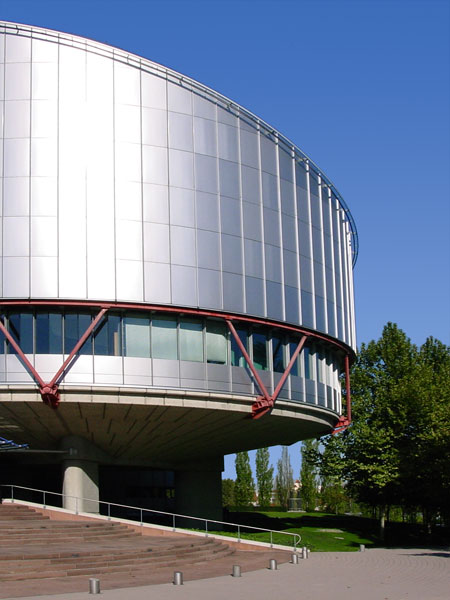 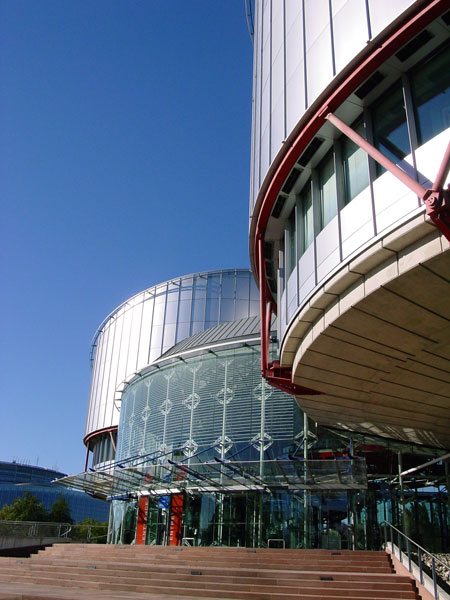